Wilhelmshaven
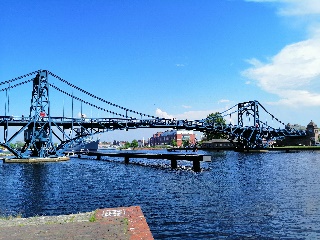 Chatgpt
Prof. Dr. Bernhard Köster
Jade-Hochschule Wilhelmshaven
http://www.bernhardkoester.de/video/inhalt.html
Was ist Chatgpt?
KI:		Was ist eigentlich KI?

Algorithmus ist derzeit trainiert auf einer fixen Datenbasis menschlicher Kommunikation vornehmlich aus dem Internet. ABER: Derzeit noch kein live-Zugriff auf das Internet!

OpenAI (2015)


Sam Altman (Appentwicklung)


Zentrale Geldgeber: Microsoft und Elon Musk


Unterstützer: u.a. Peter Thiel (Paypal), Reid Hoffman (LinkedIn)
Was kann Chatgpt (nicht)?
Formulierungshilfe

Erste Hinweise auf irgendeine Fragestellung

Grammatikalisch saubere Texte formulieren

Hausaufgaben/Hausarbeiten

Should Using an AI Text Generator to Produce Academic Writing Be Plagiarism?
Fordham Intellectual Property, Media & Entertainment Law Journal, Forthcoming, Brian L. Frye (2022)
“Do not believe any statistic that you haven't forged yourself“
Winston Chruchill (1874 – 1965, UK Prime Minister)



Was ist das BIP?




löse 1/(2*x)-(1/2)=(1/2)
Fazit
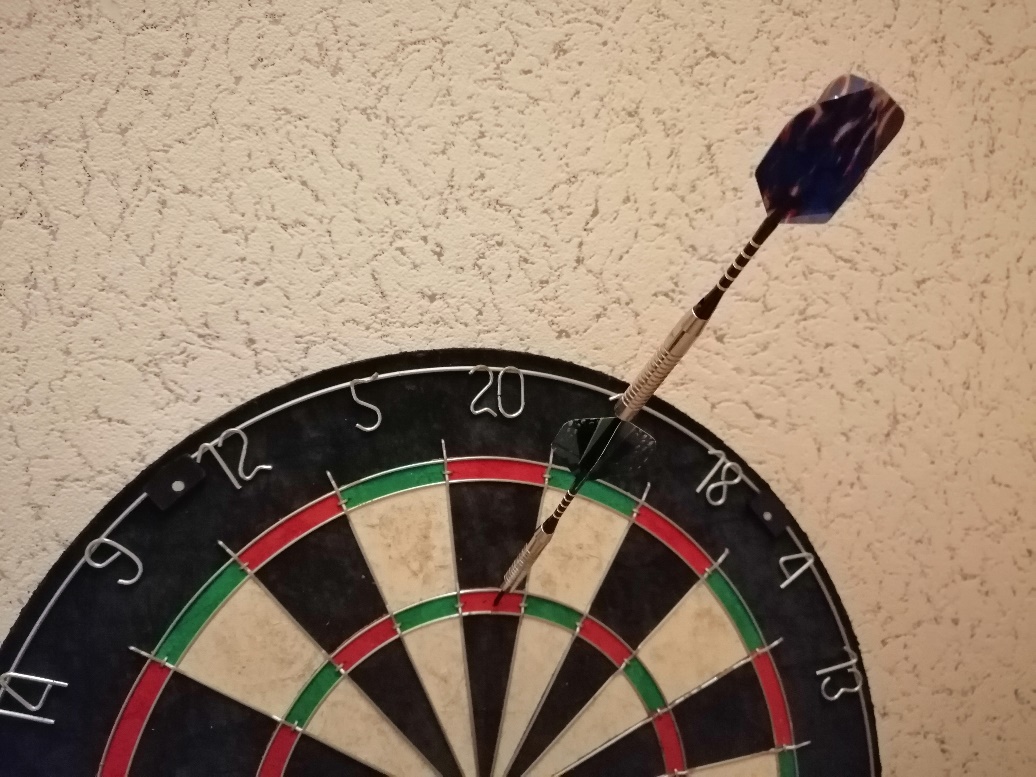 Chatgpt
Robin Hood des Dart

Sieht gut aus, bringt aber nix 

Ok, 60 Punkte sind auch nicht schlecht!